CHÀO MỪNG CÁC EM ĐẾN VỚI TIẾT
TIẾNG VIỆT LỚP 1
Giáo viên: ...Tran Thi Thanh Thuy...................
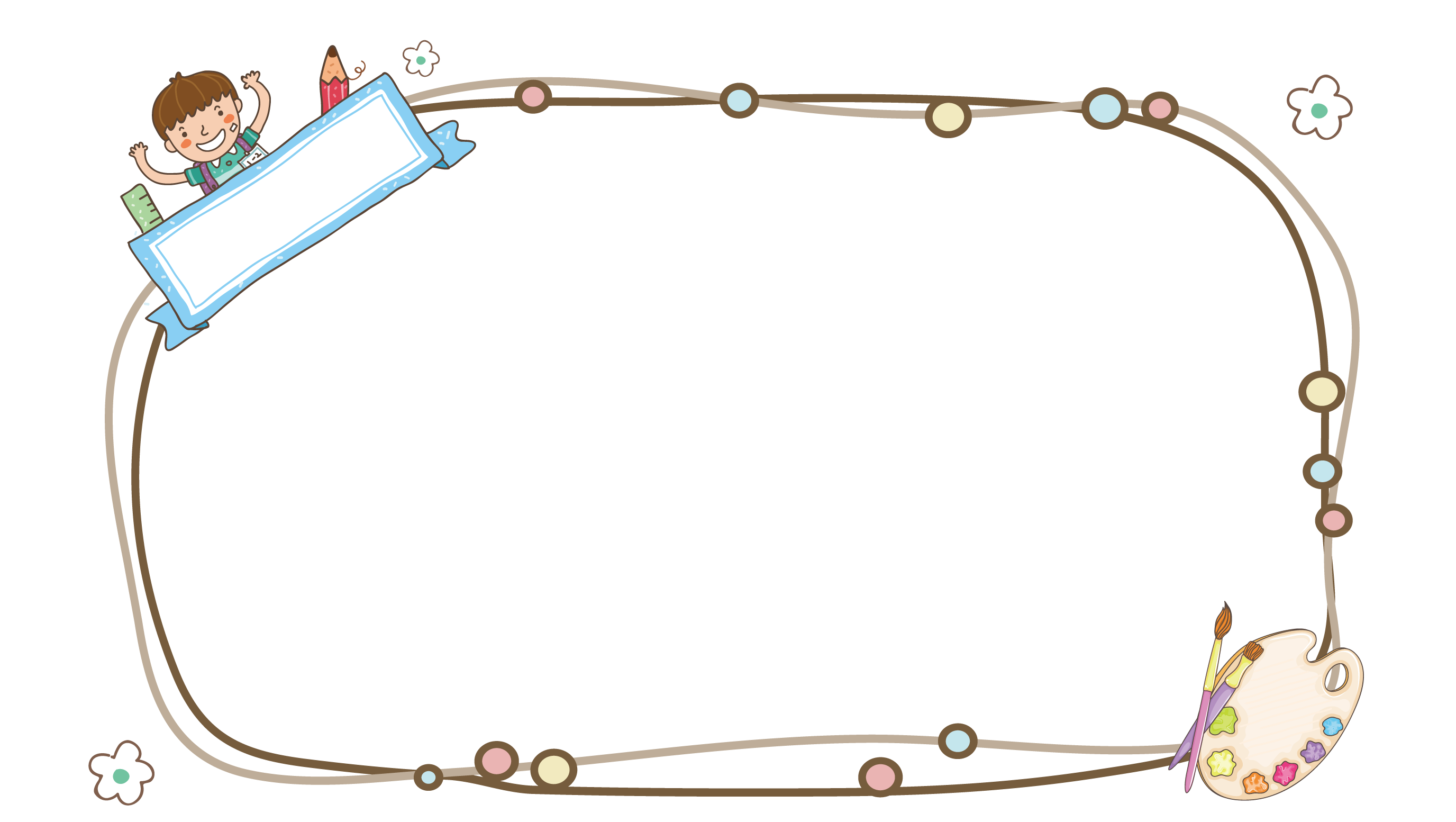 Em luyện đọc lại các tiếng, từ sau.
lá khô      chú khỉ
chợ cá     kho khế
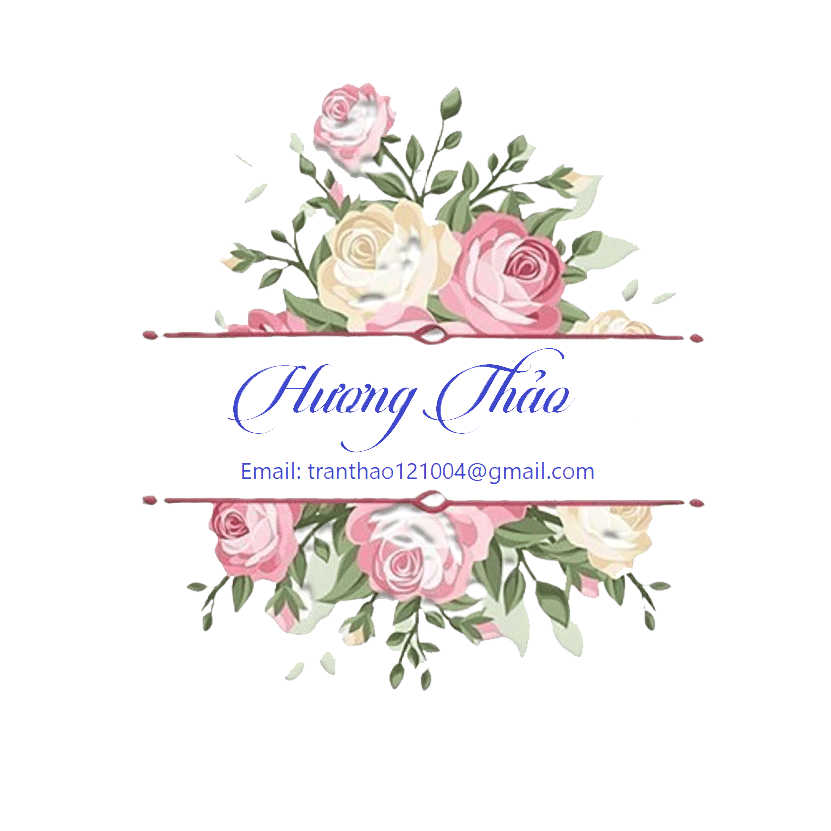 Bài 15: ôn tập và kể chuyện
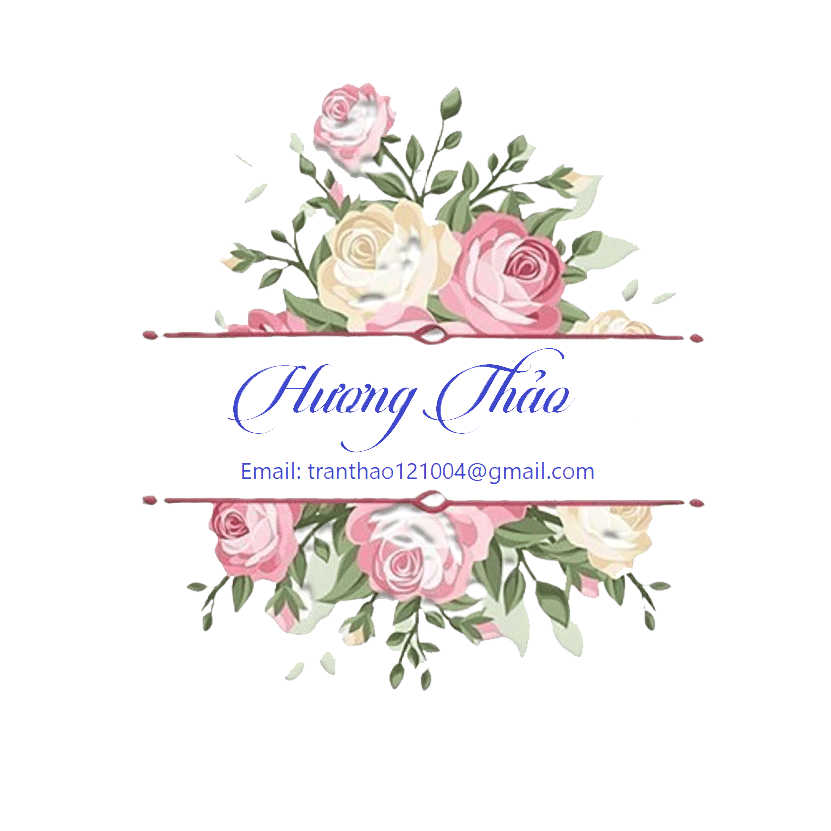 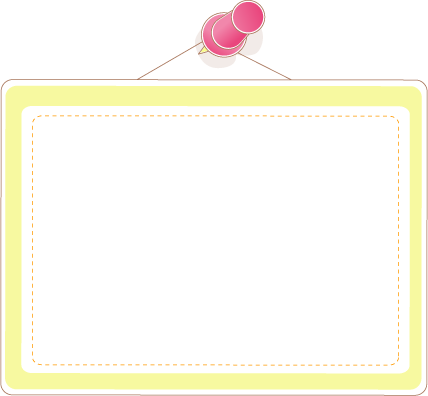 Tiết 1
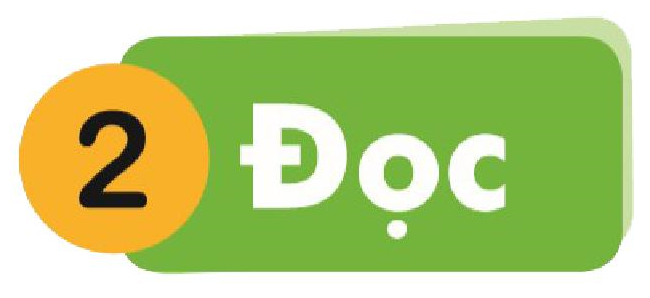 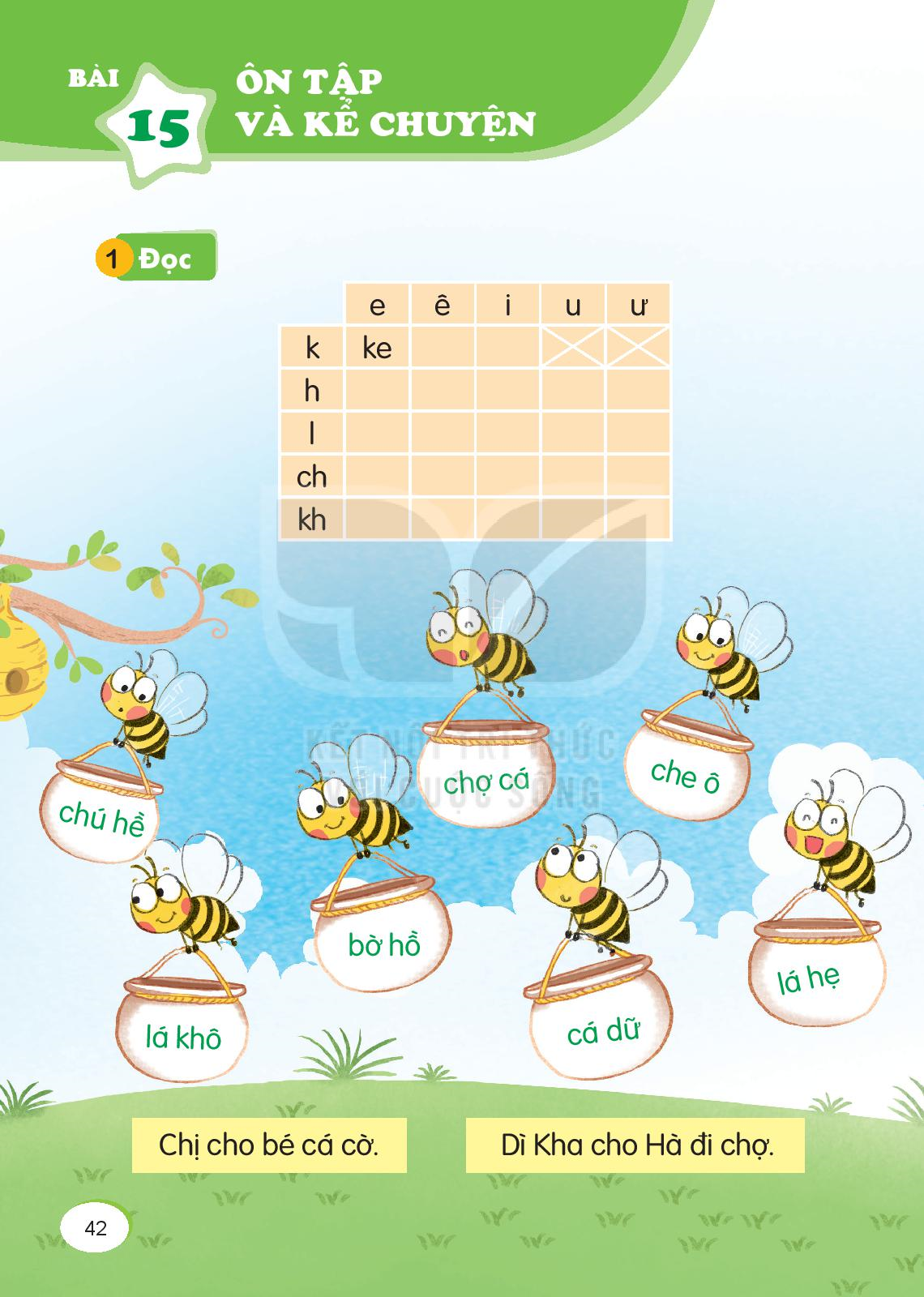 kê
ki
hê
hu
hu
he
hi
le
lê
li
lư
lu
chu
chê
chi
che
chư
khe
khê
khi
khu
khư
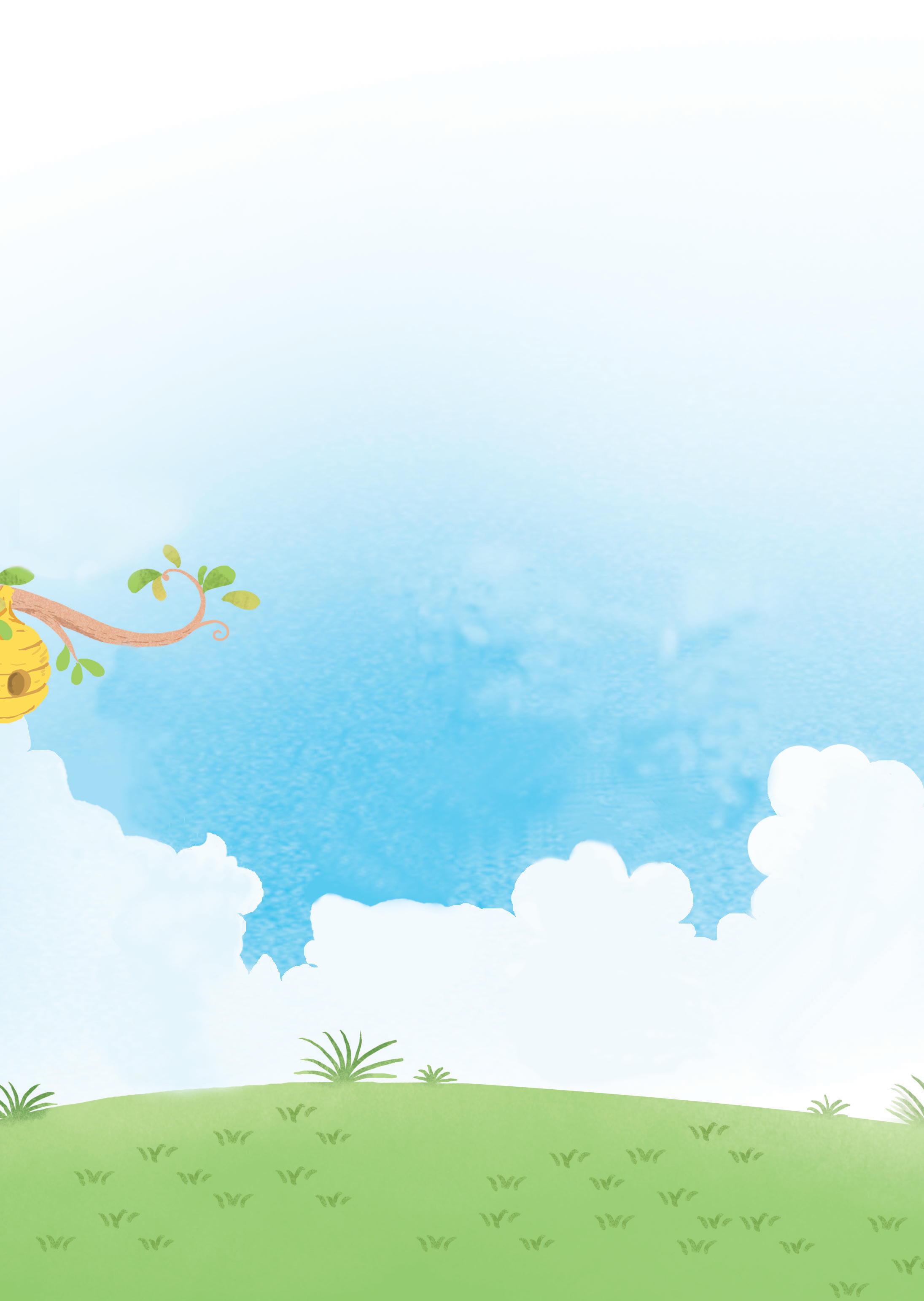 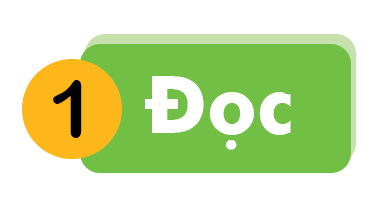 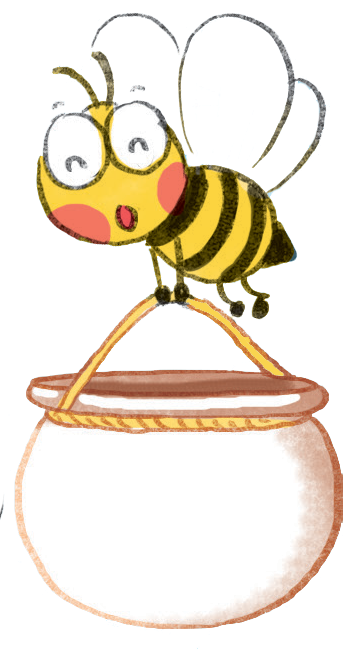 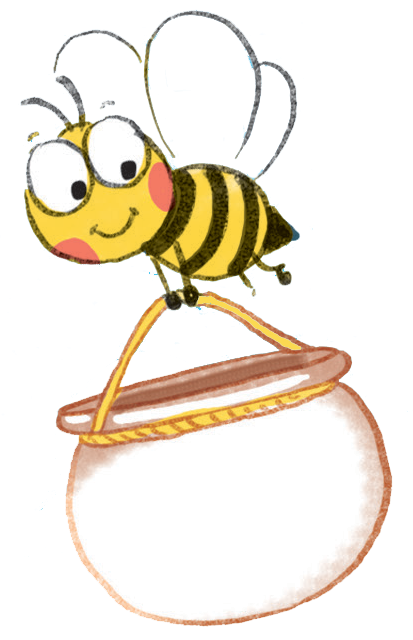 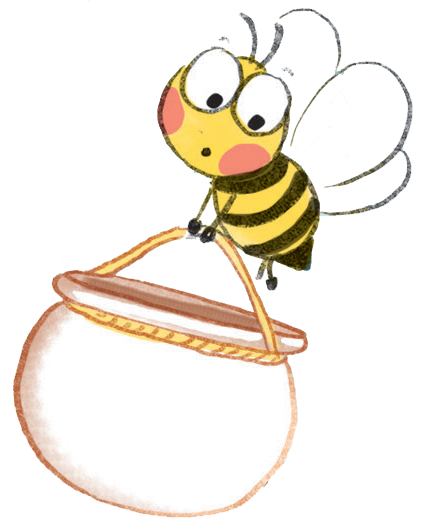 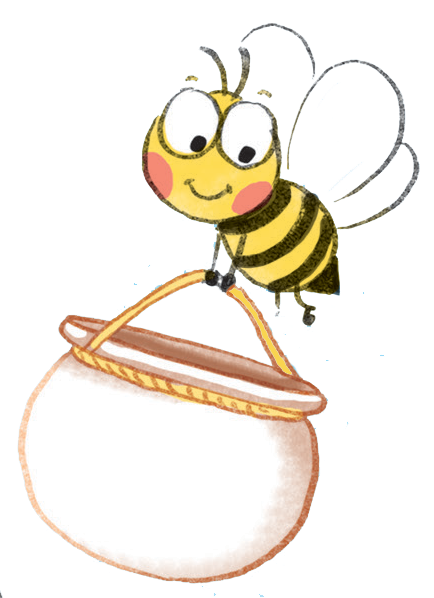 chợ cá
che ô
chú hề
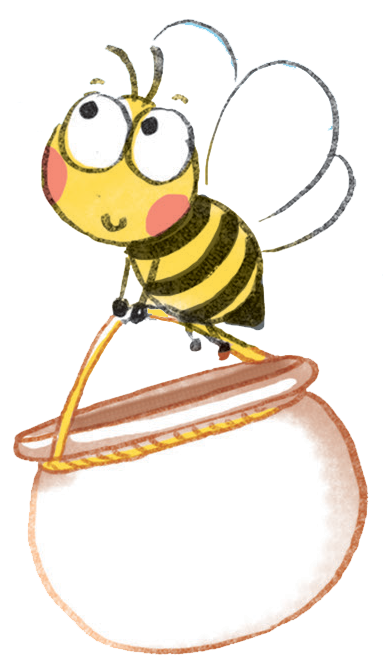 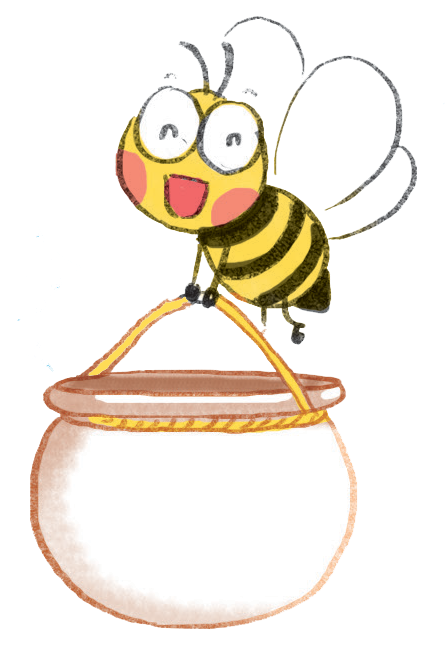 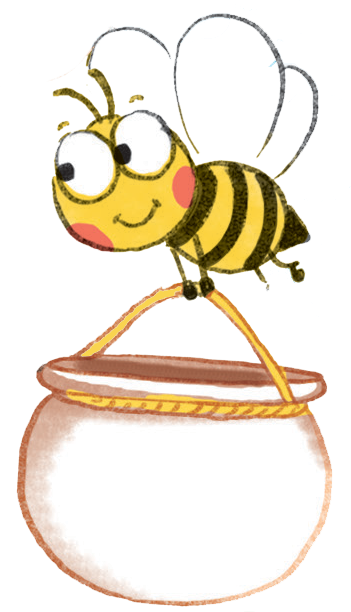 bờ hồ
lá hẹ
lá khô
cá dữ
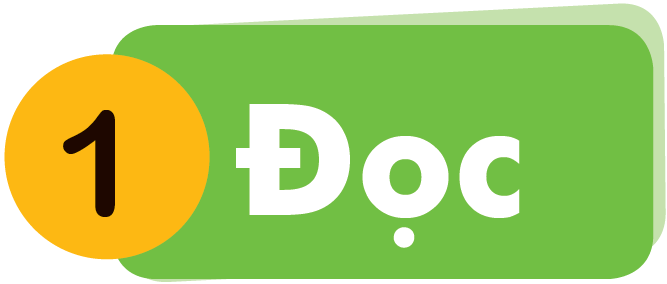 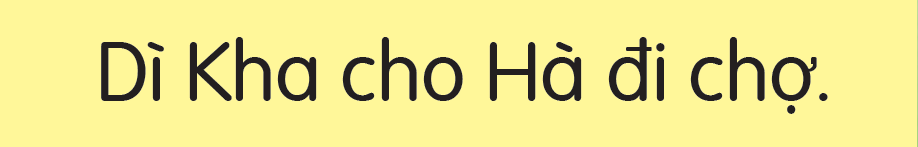 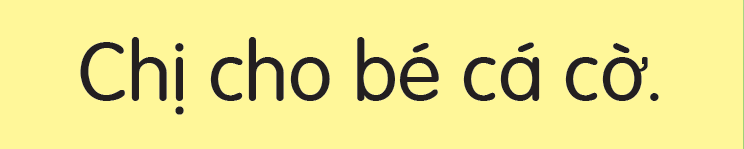 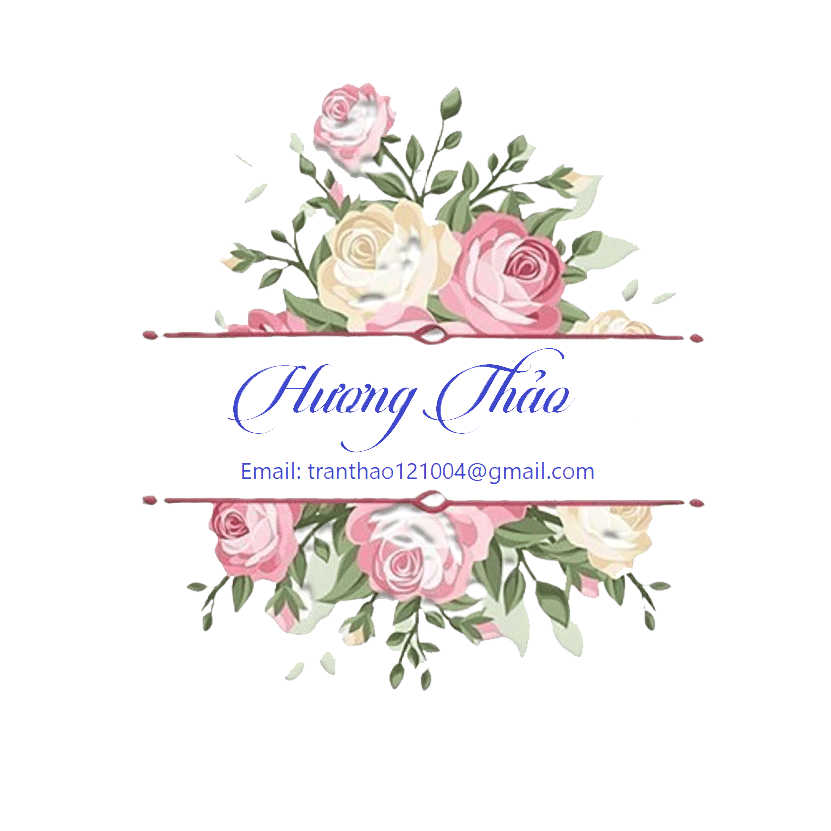 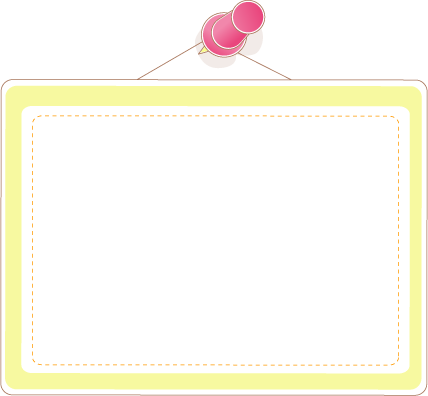 Tiết 2
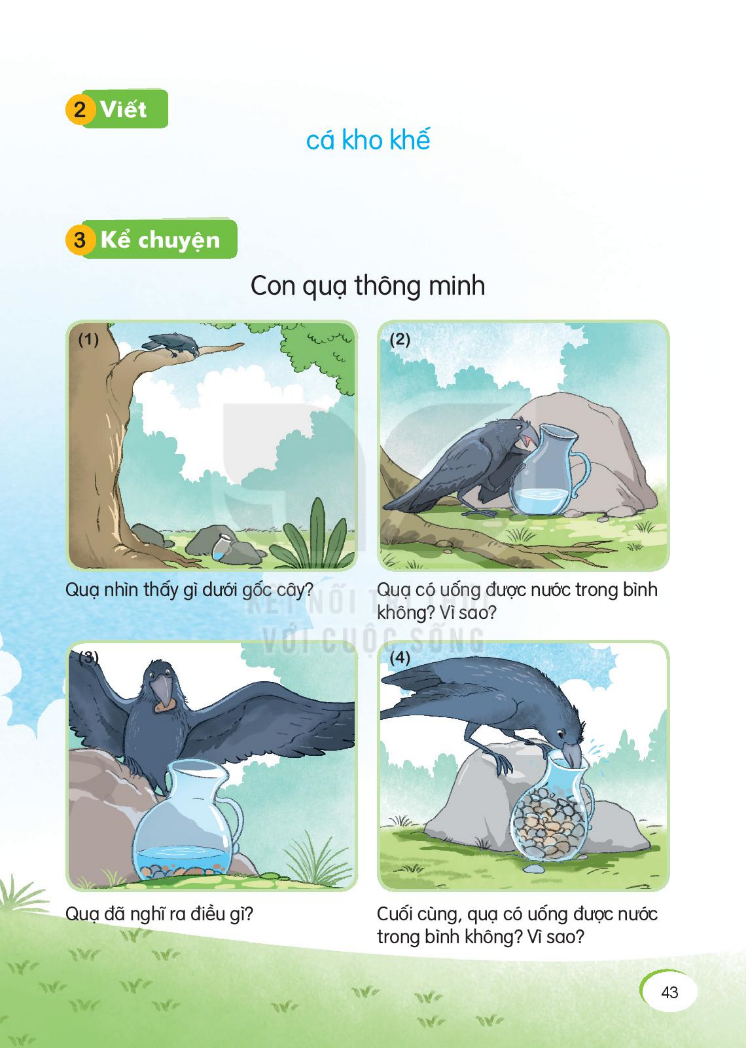 Con quạ thông minh
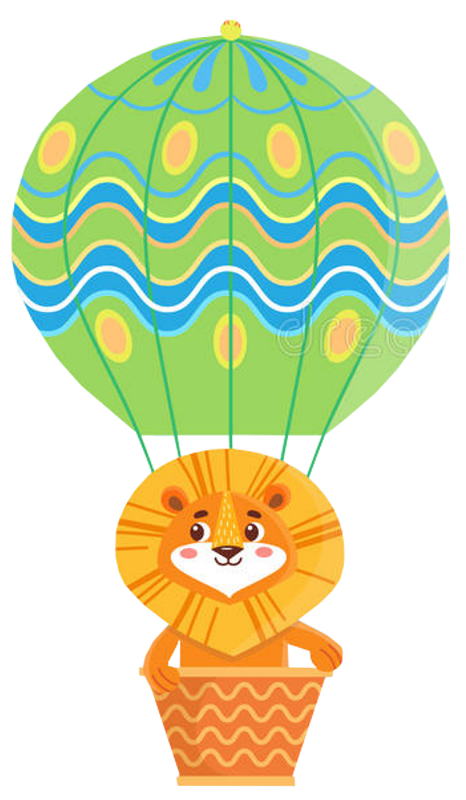 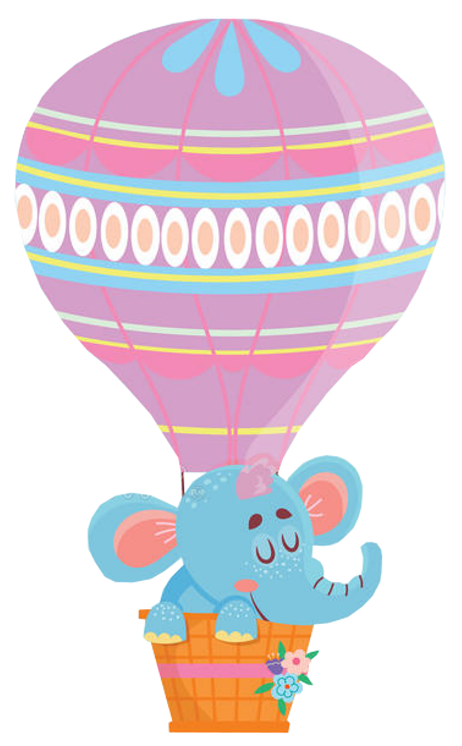 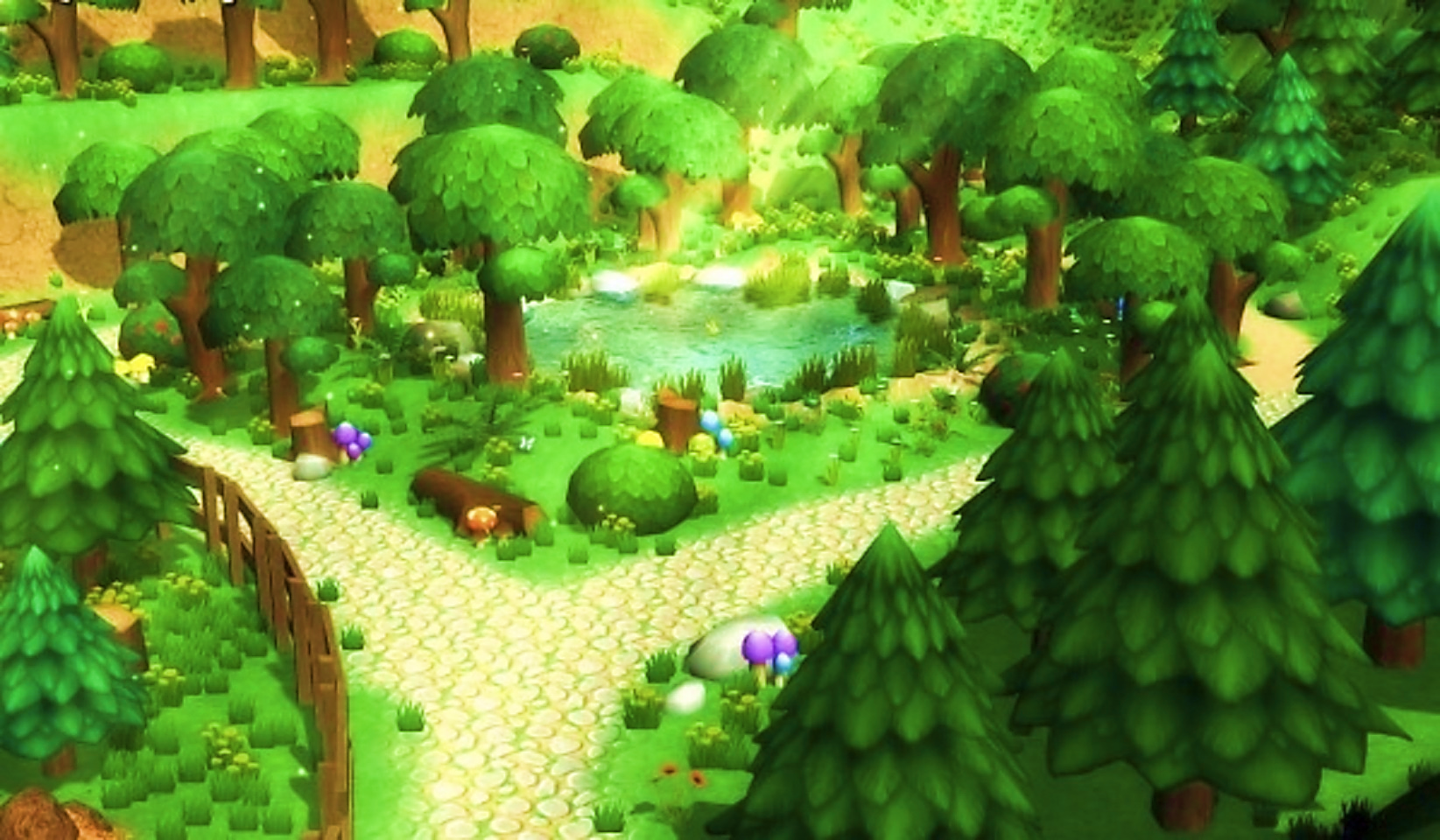 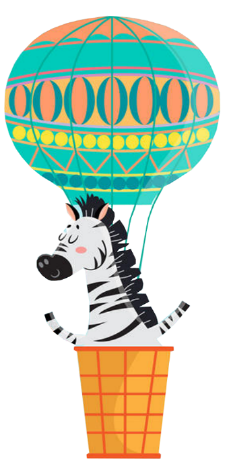 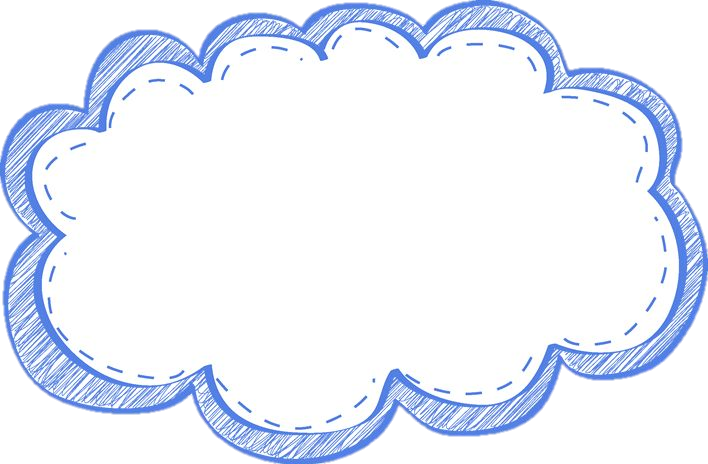 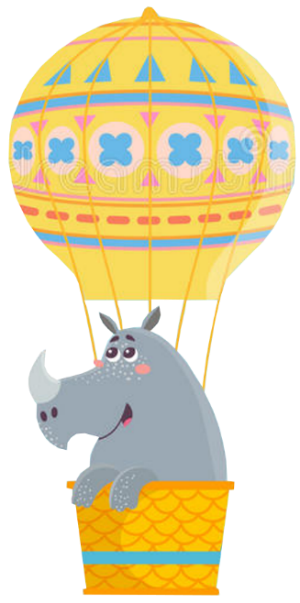 BAY LÊN NÀO
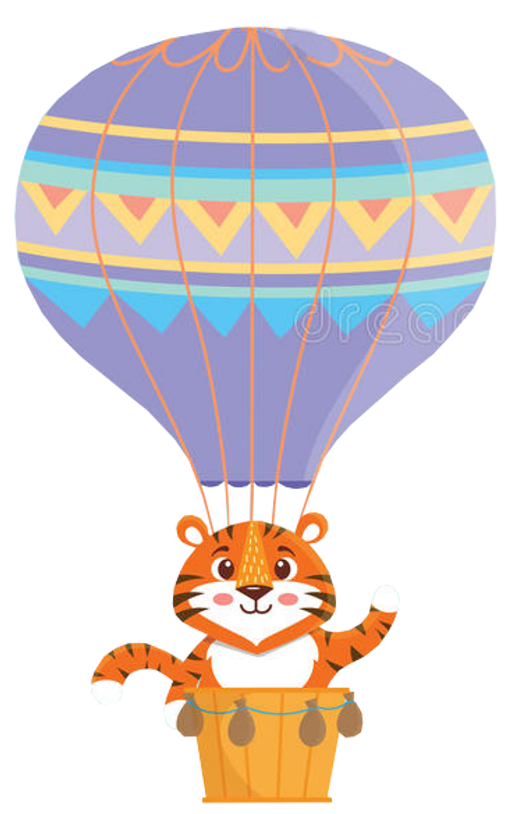 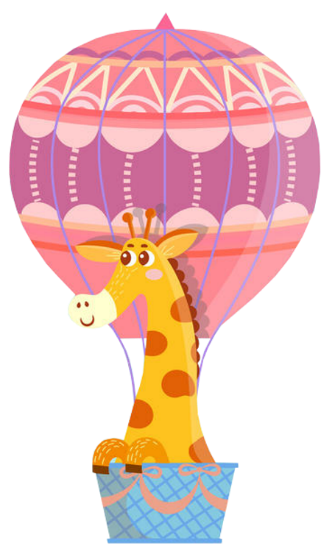 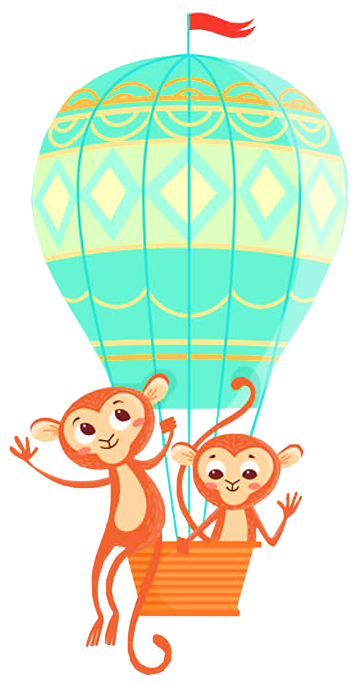 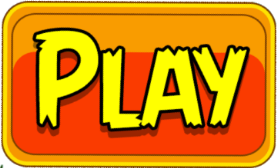 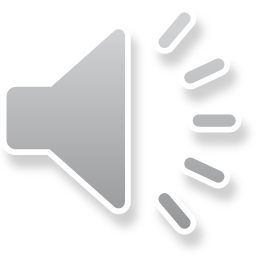 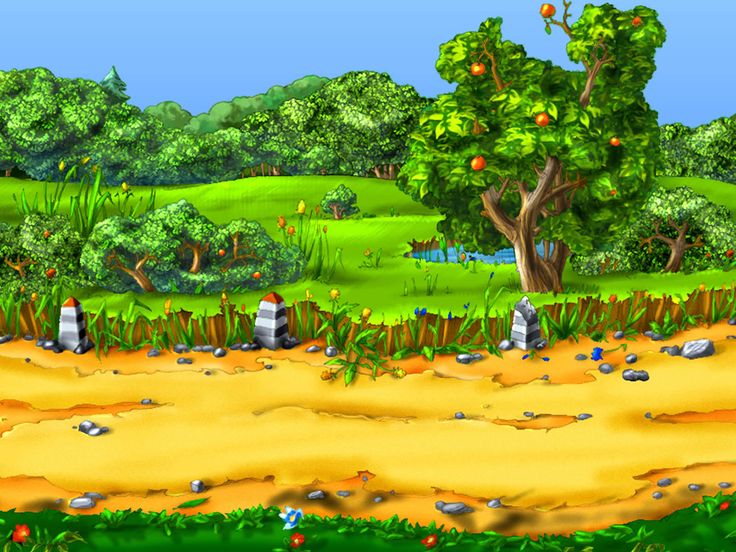 Khám phá
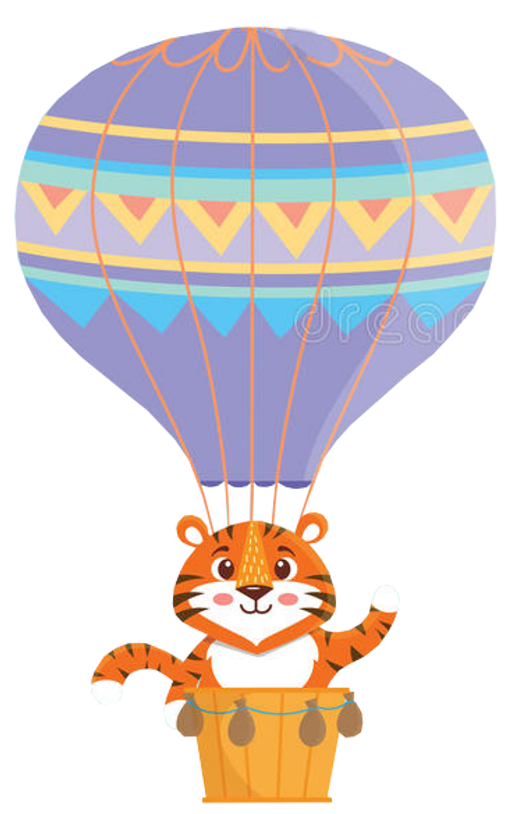 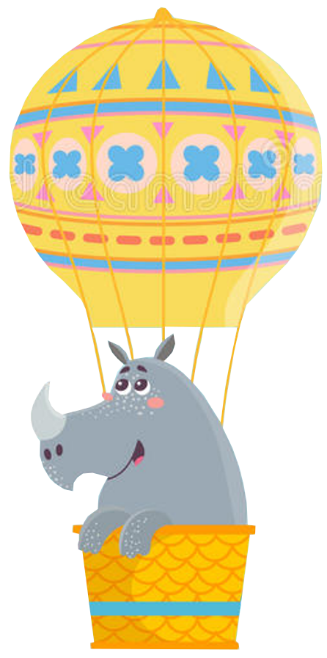 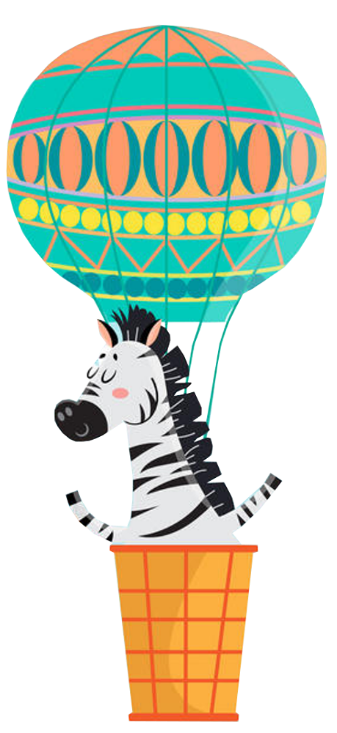 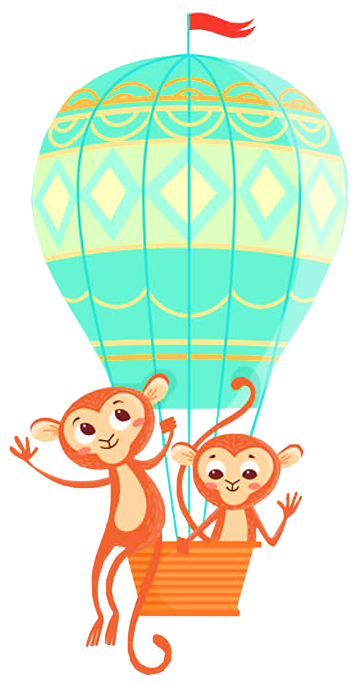 Hổ
Tê giác
Khỉ
Ngựa vằn
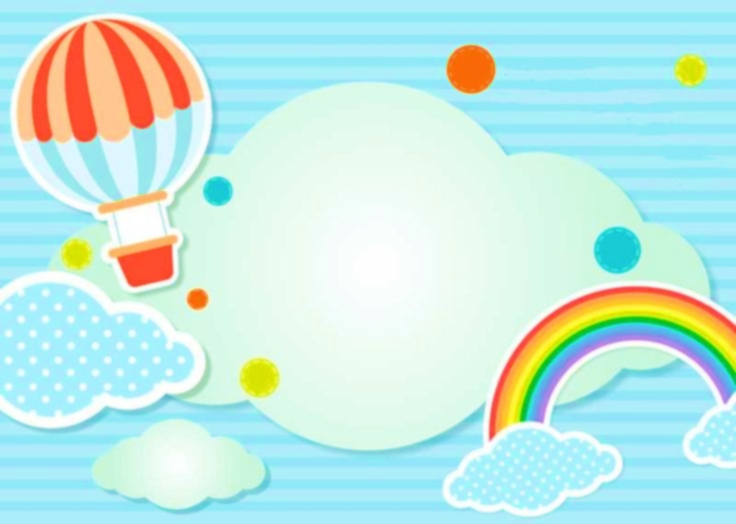 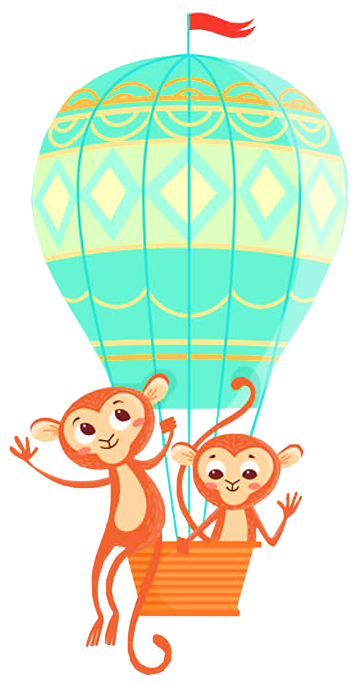 Quạ nhìn thấy gì dưới gốc cây?
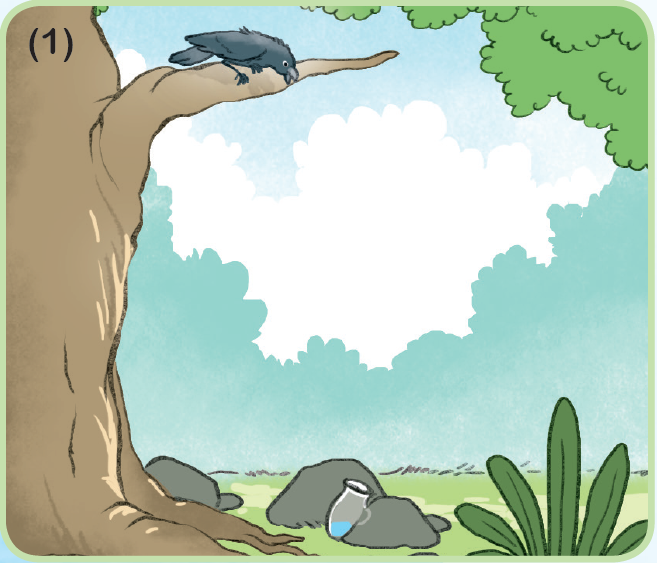 Nó nhìn thấy một cái bình ở dưới gốc cây
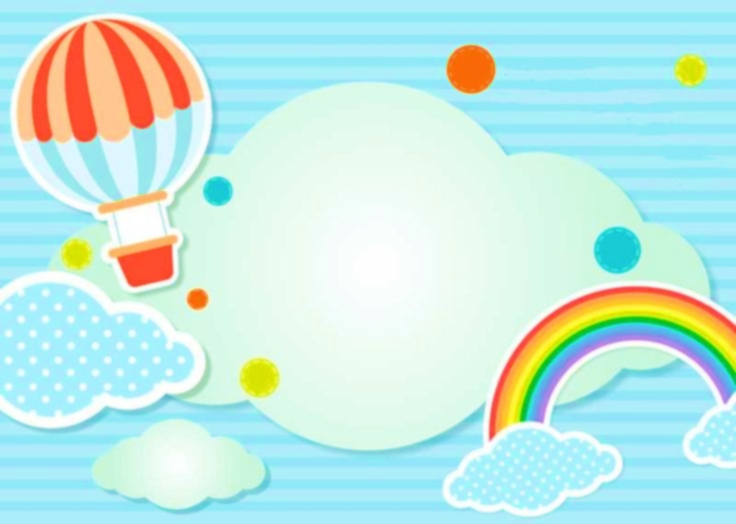 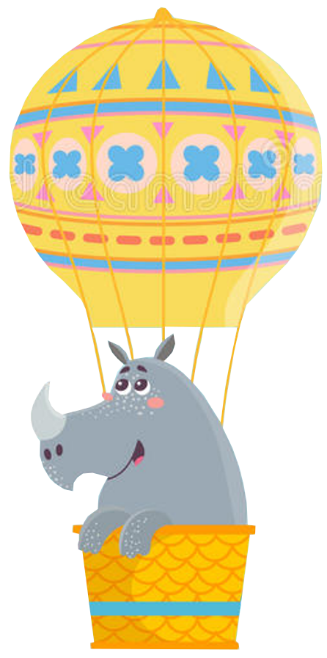 Quạ có uống nước trong bình
 không? Vì sao?
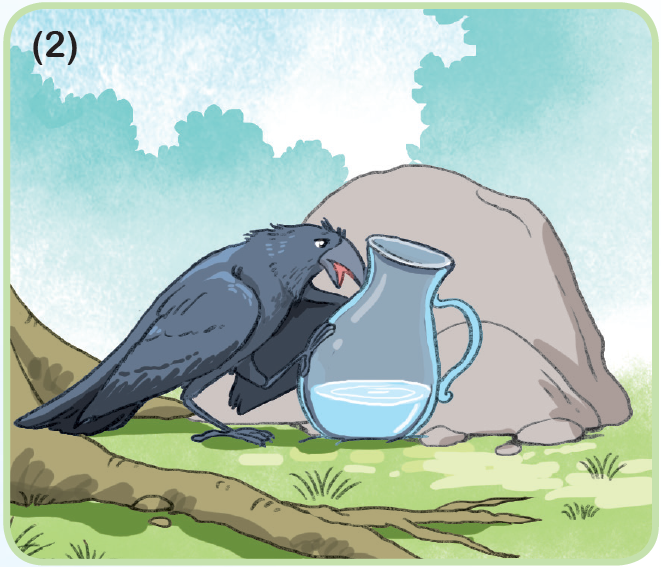 Nước trong bình ít quá,
Mỏ nó không thể tới được
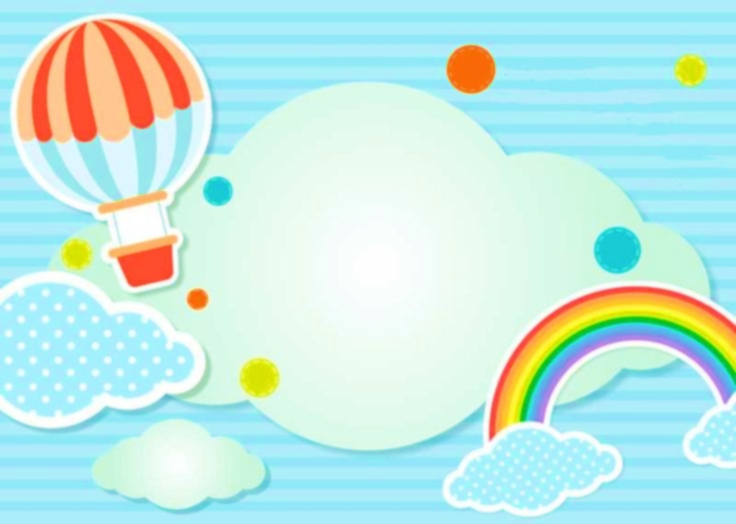 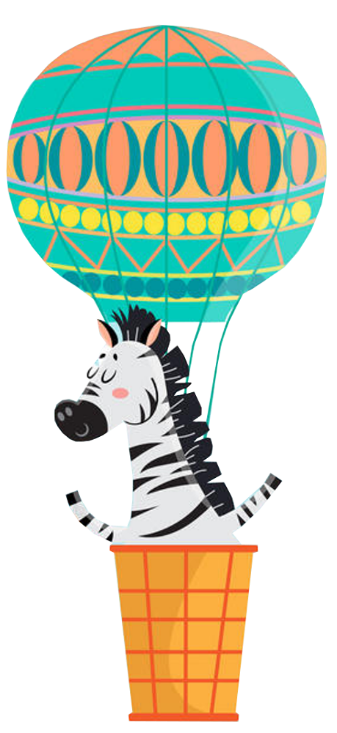 Quạ đã nghĩ ra điều gì?
Nó thử lấy mỏ, gắp một viên sỏi thả vào bình.
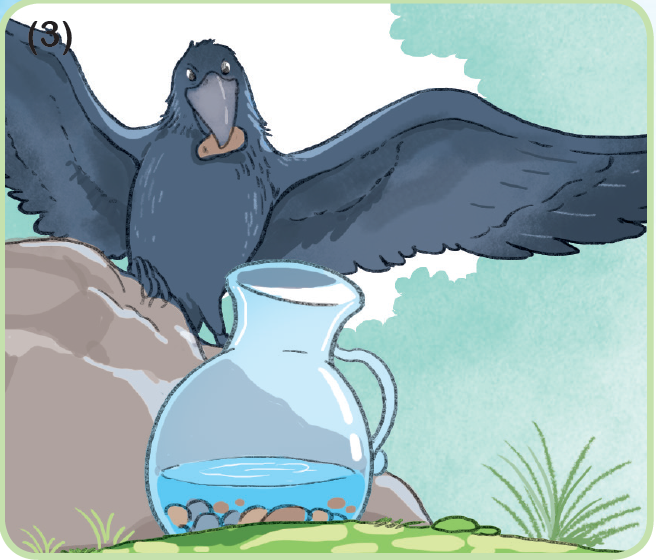 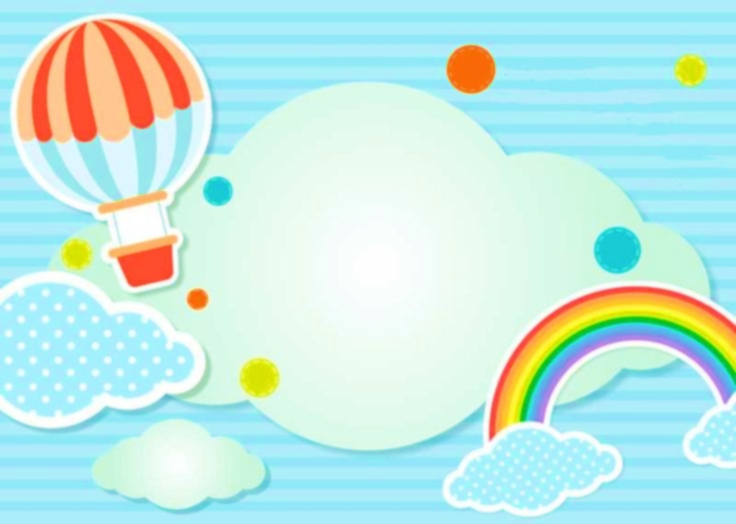 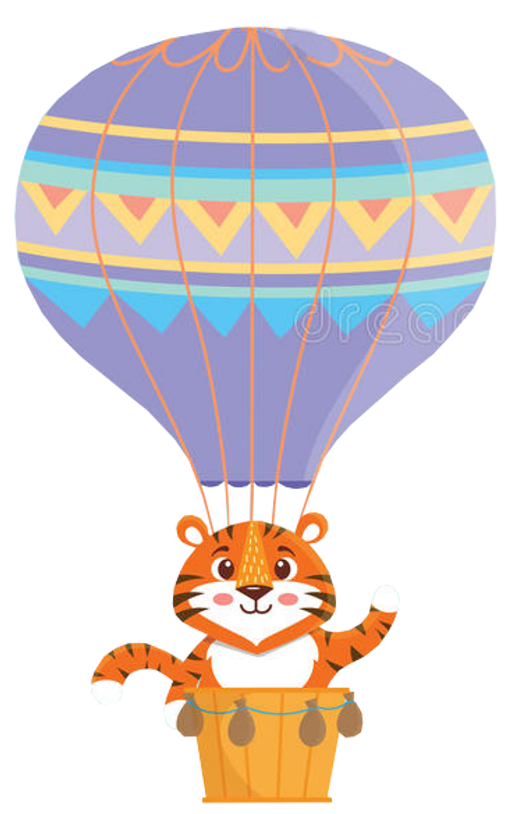 Cuối cùng, quạ có uống được nước trong bình không? Vì sao?
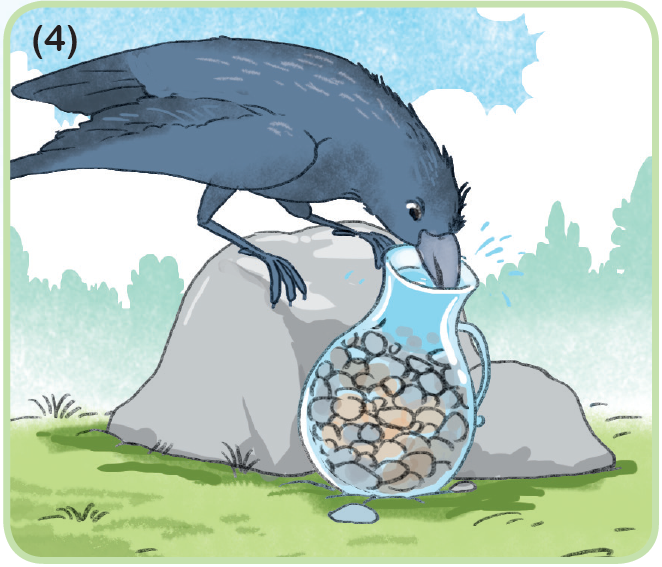 Cuối cùng quạ đã uống được nước trong bình
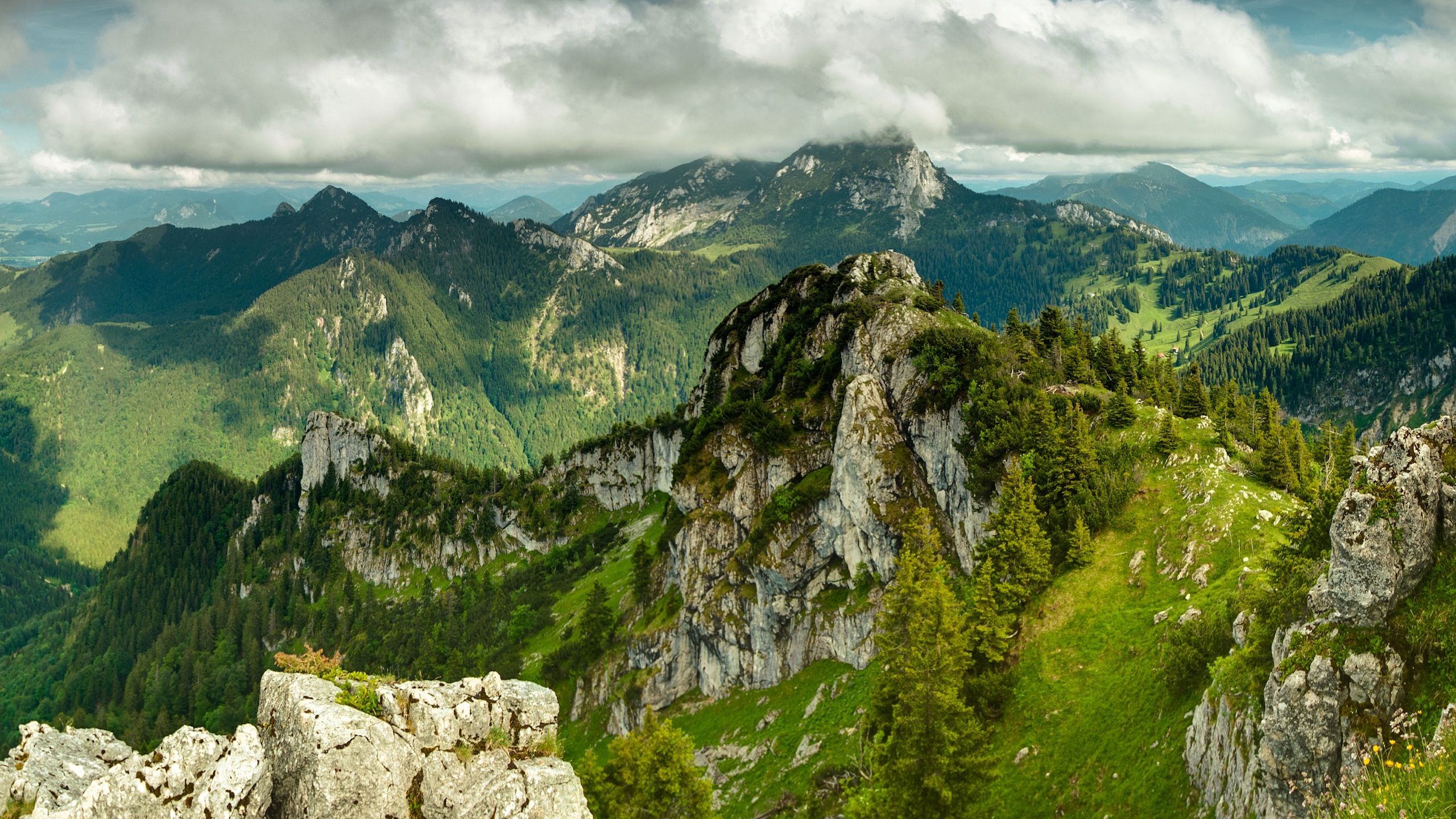 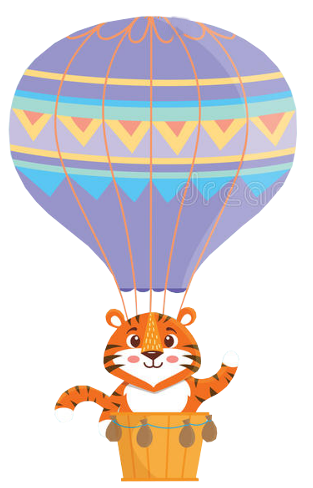 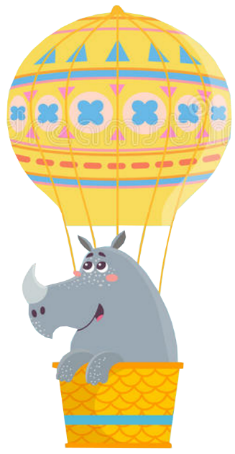 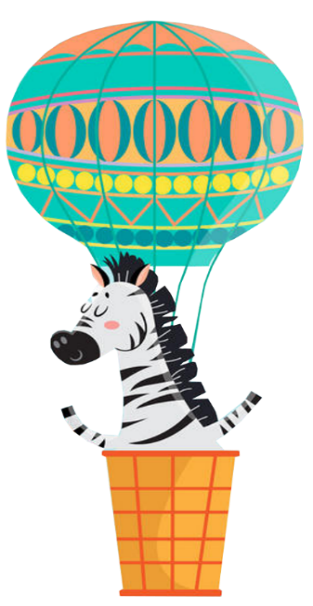 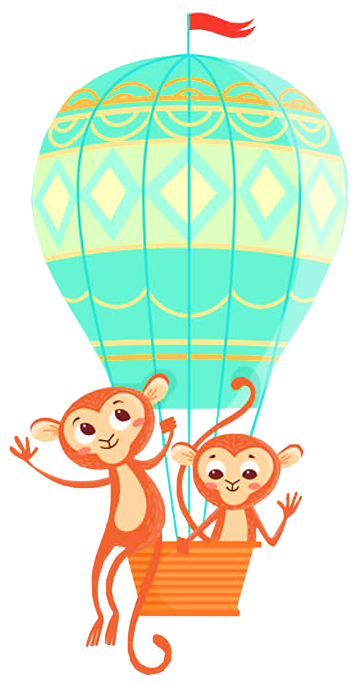 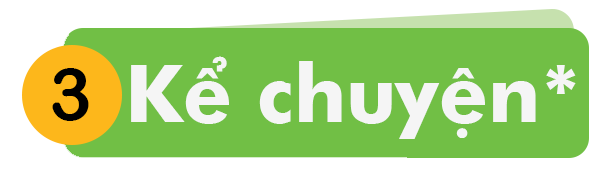 Tập kể lại chuyện theo tranh
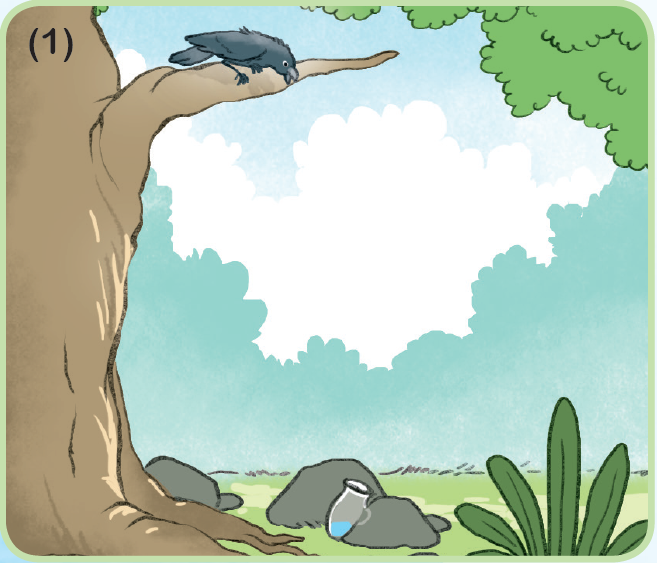 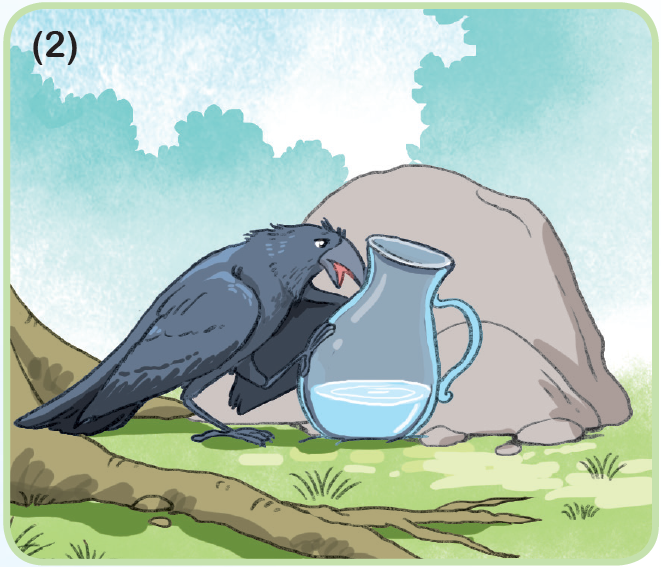 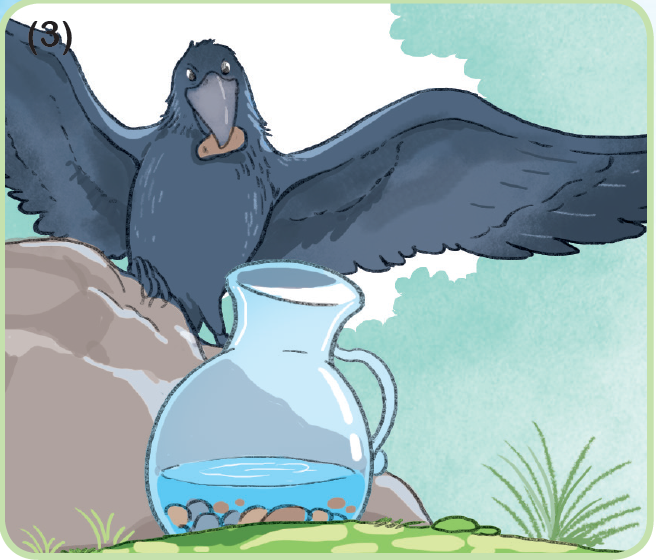 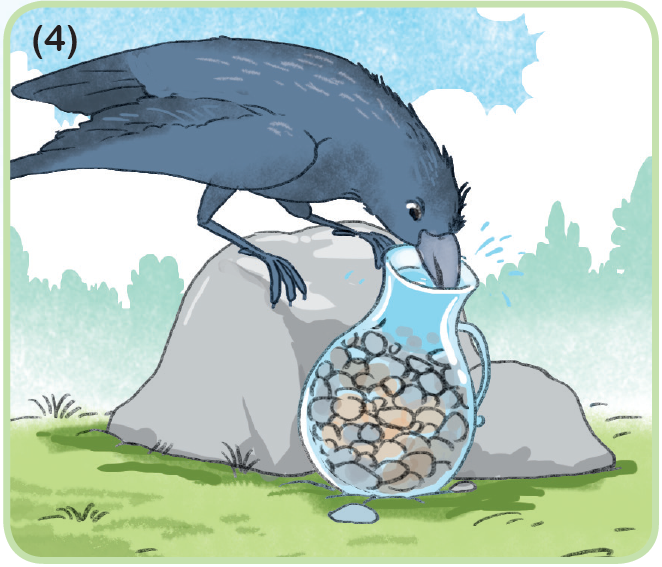 [Speaker Notes: Sau khi tách các ảnh riêng biệt mới chèn được file thu âm.]
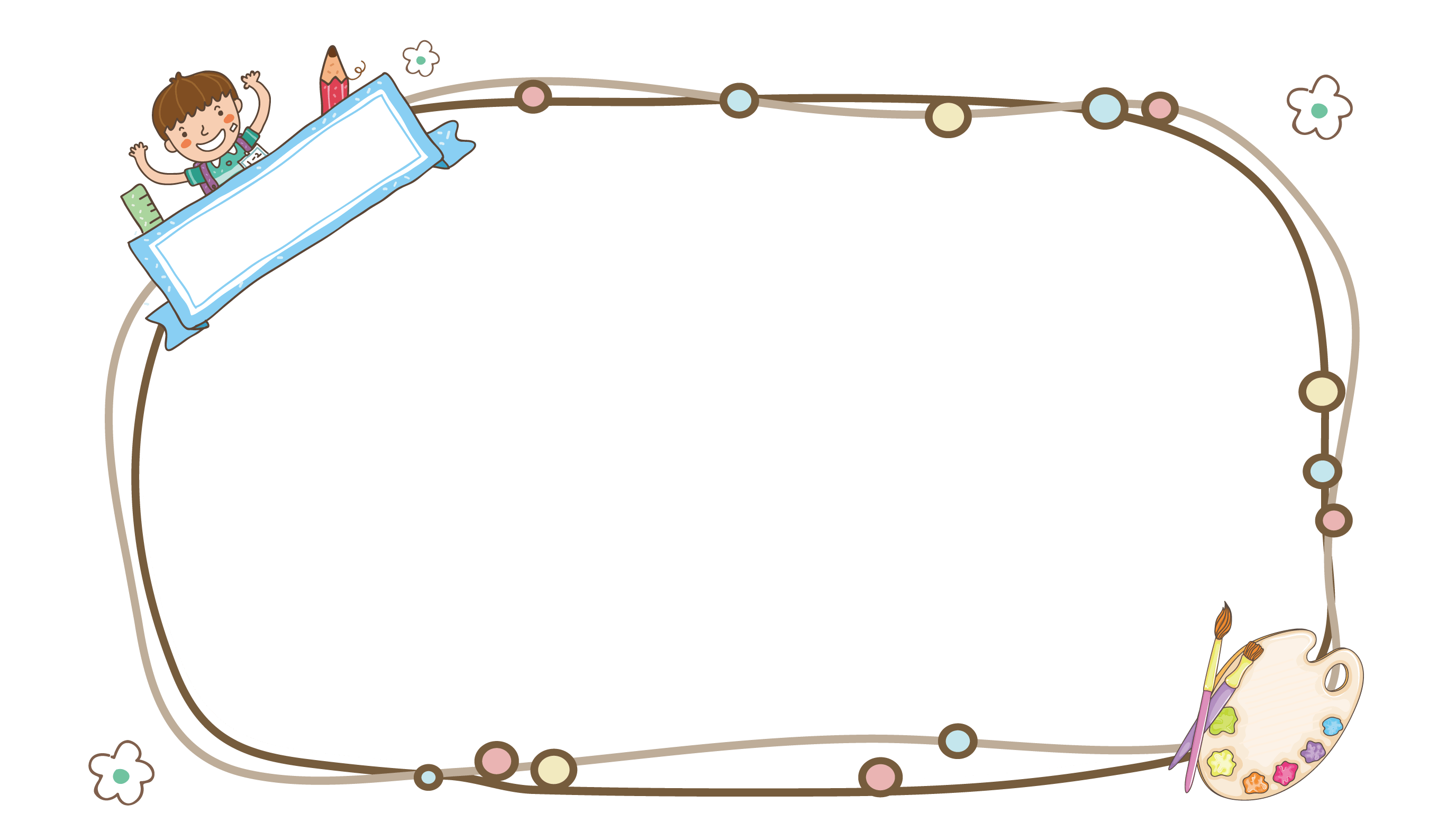 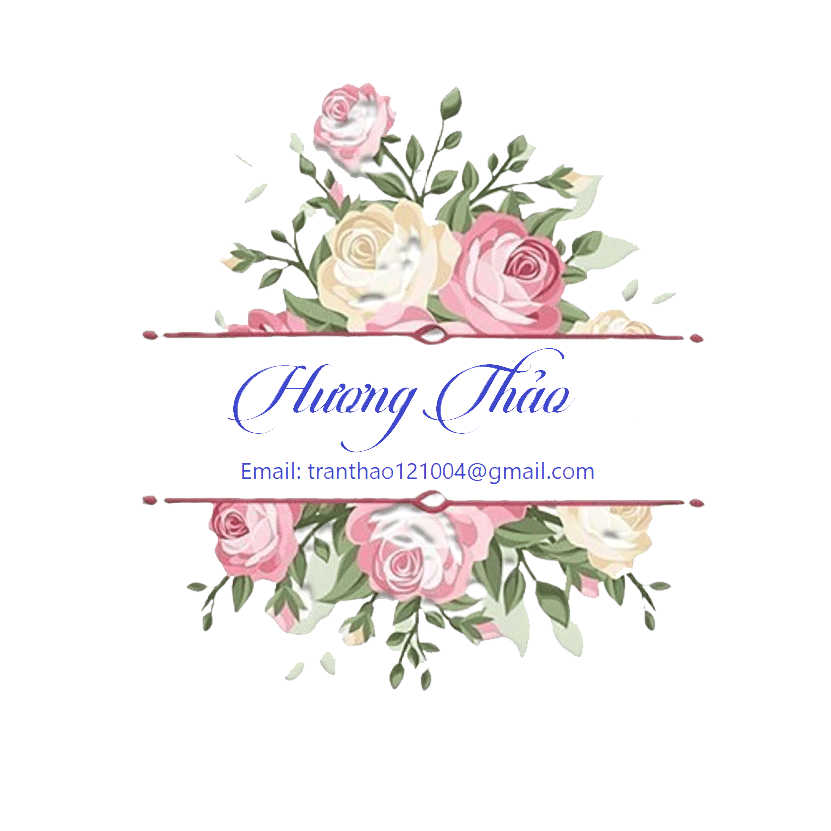 Qua câu chuyện, em học được điều gì?
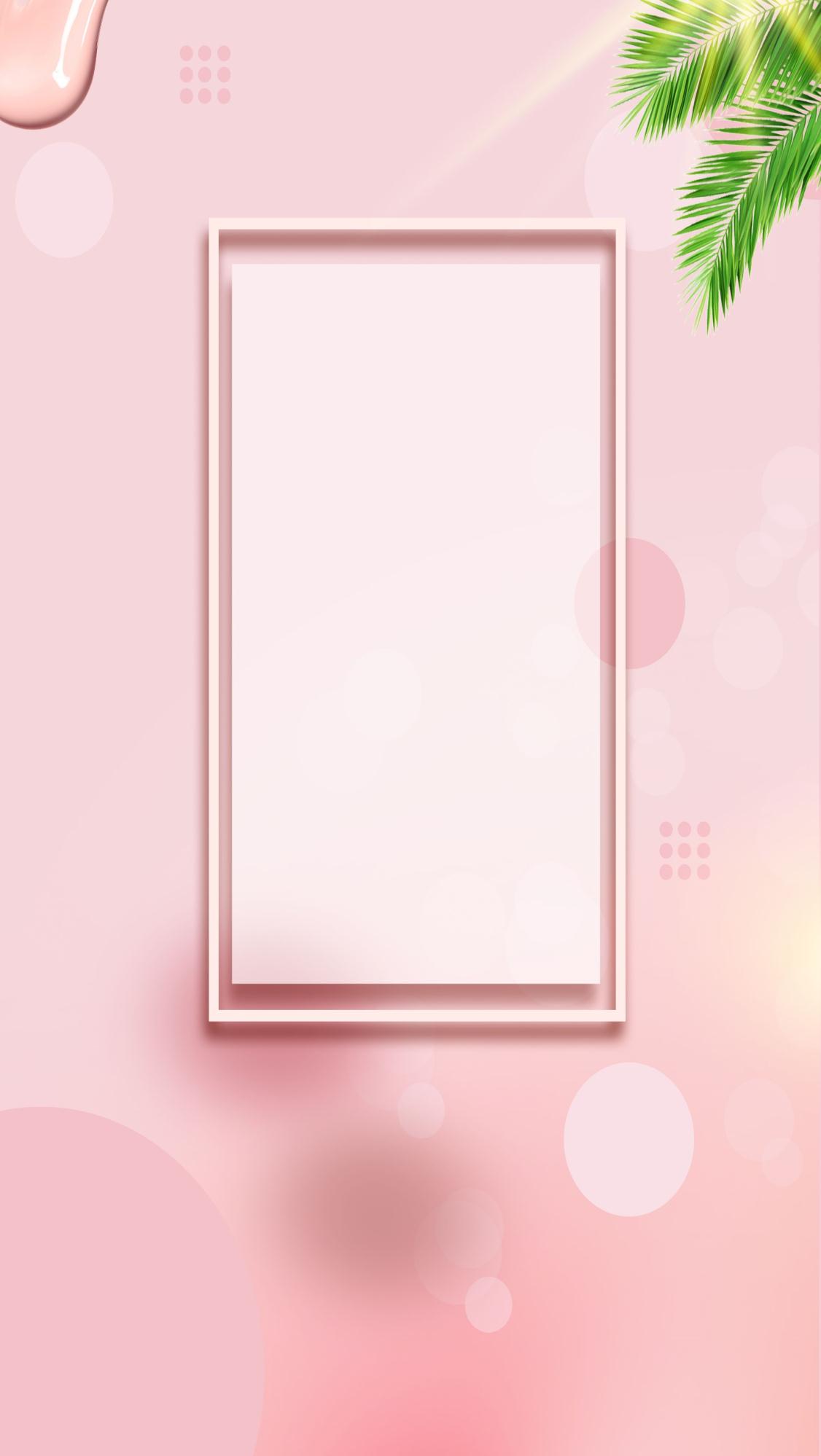 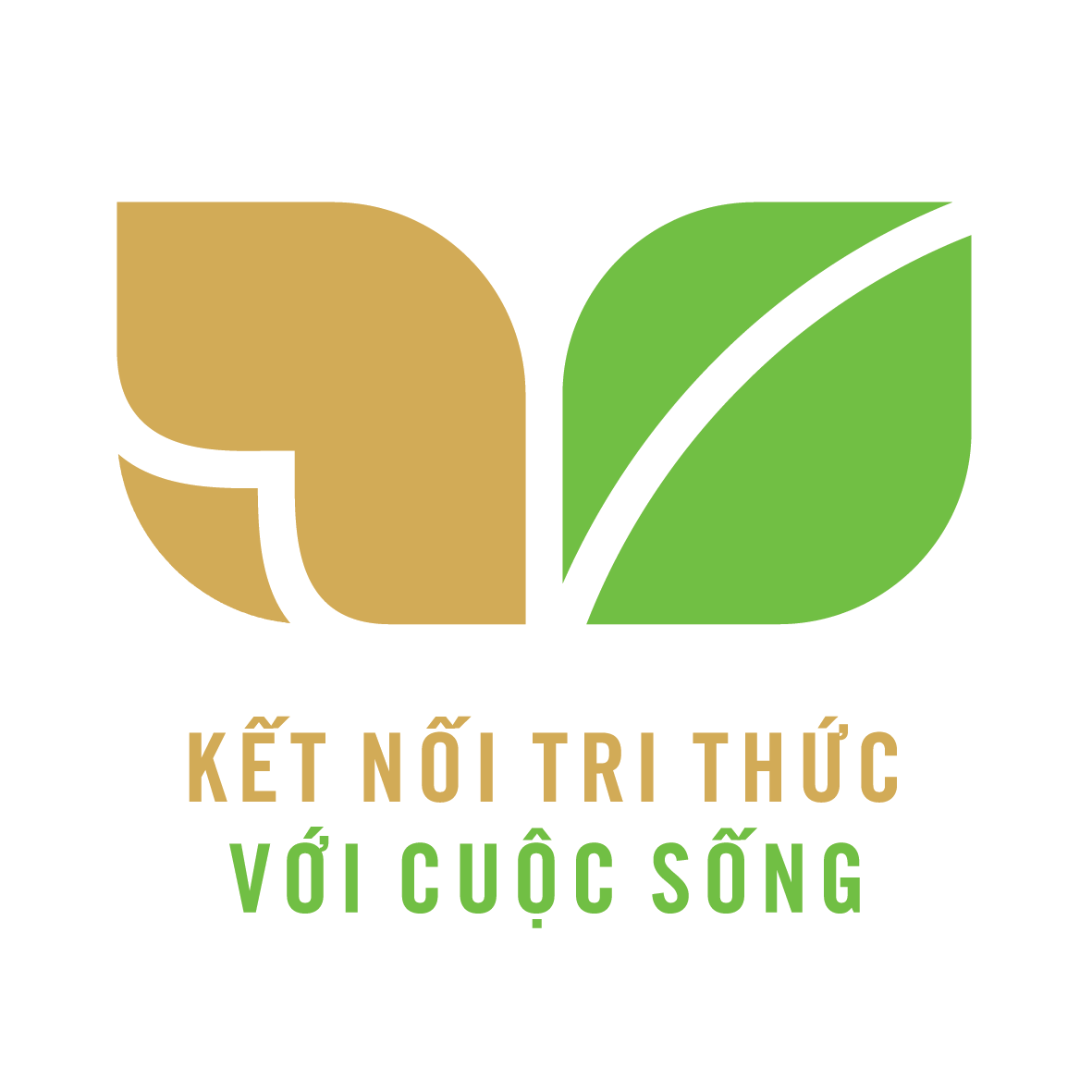 CỦNG CỐ BÀI HỌC
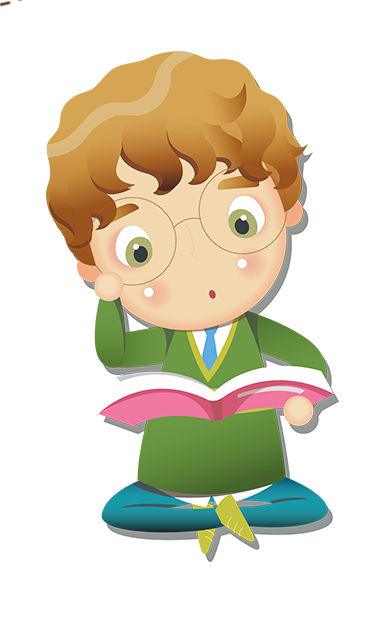 Liên hệ giáo án:
FB: Hương Thảo
Gmail: tranthao121006@gmail.com
[Speaker Notes: Bài giảng thiết kế bởi: Hương Thảo - tranthao121006@gmail.com]